Gaining Insights, Gaining Access
INFOGRAPHIC COLLECTION
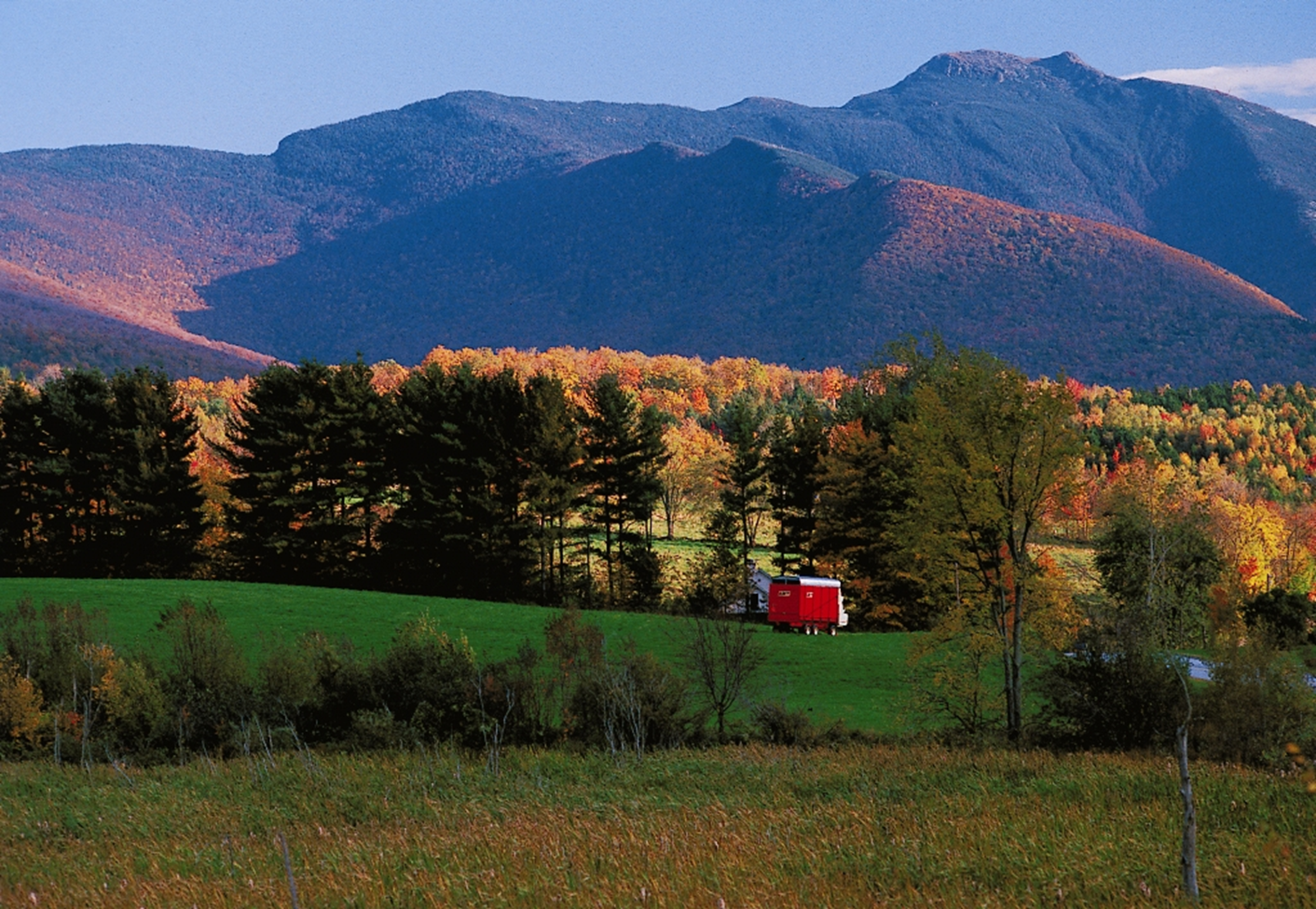 [Speaker Notes: This presentation collects infographics from the Gaining Insights, Gaining Access project for ease of dissemination and use. It is not intended as a stand-alone presentation. You may save and use the included infographics with attribution.]
Gaining Insights Infographics
This presentation collects infographics from the Gaining Insights, Gaining Access research project for ease of dissemination and use. 

It is not intended as a stand-alone presentation. 

You may save and use the included infographics with attribution.
Gaining Insights Research Project
Objective: To improve our understanding of senior farmers—what they are farming, and with whom; their motivations; and their concerns about their future—in order to keep land in farms and farmers on the land as these seniors exit farming.   

As part of the project we:
Completed special tabulations of 2012 Census of Agriculture data
Conducted senior farmer focus groups

Results:  Regional and state fact sheets, webinar recordings and additional materials available from AFT’s Farmland Information Center, www.farmlandinfo.org/special-collections/4621

American Farmland Trust and Land for Good worked in partnership to complete this seven-state project (New York and New England).
[Speaker Notes: Aim of this is to help next generation, by focusing on current generation.

Focus group feedback:
Almost all want to see land protected
Almost all feel that there are not enough young farmers who really want to work 
All want/need help on finding a farmer
Most want to mentor
Most need to get value out of their land]
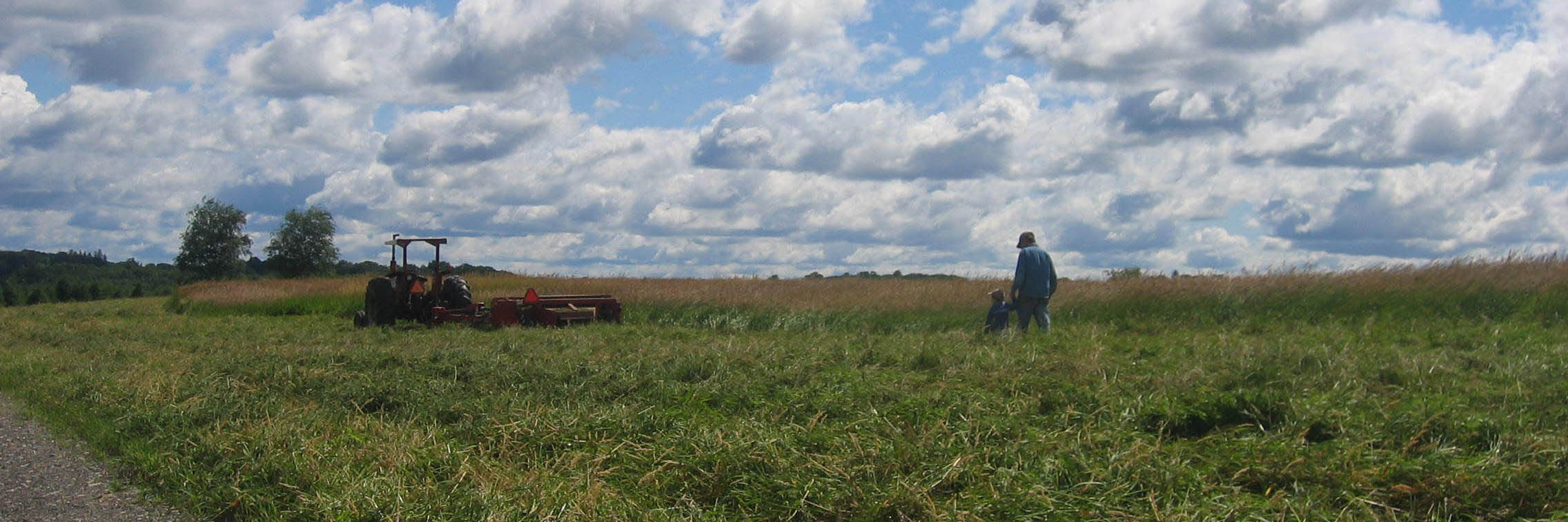 Saving the Land that Sustains Us
www.farmland.orgwww.farmlandinfo.org